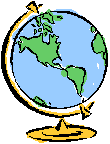 الدرس التاسع عشر: حقوق المواطن
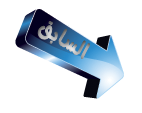 للمواطن في بلادنا حقوق مادية ومعنوية وفق منهج الإسلام منها :
*- حق التملك .
*- حق الحياة الكريمة .
الرئيسية
*- حق السكن .
*- حق المساواة واحترام الخصوصية .
*- حق حرية التعبير .
*- حق ممارسة العمل الشريف .
*- حق التعليم المجاني .
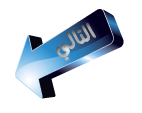 * حق المشاركة في الإدارة المدنية .
* حق الرعاية الصحية .
*حق رعاية المسنين والمحتاجين .
*- حق التعارف والتعاون علي البر .
حقوق غير المسلمين
1-المعاملة الحسنة .
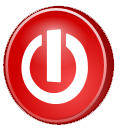 3- حق الأمان علي حياتهم وأموالهم .
2- حق التكافل الاجتماعي .
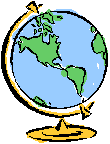 الدرس التاسع عشر: حقوق المواطن
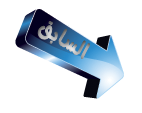 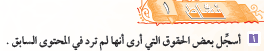 الرئيسية
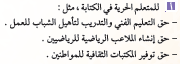 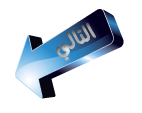 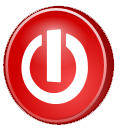 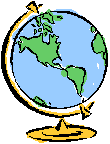 الدرس التاسع عشر: حقوق المواطن
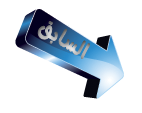 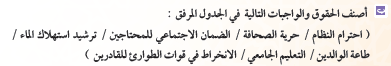 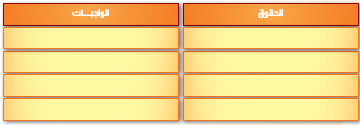 الرئيسية
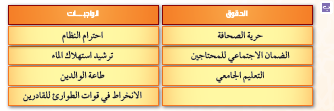 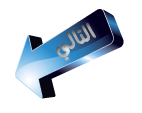 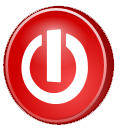 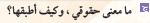 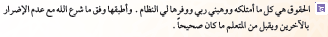 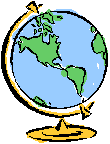 اجابة التقويم
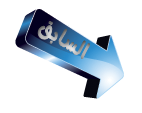 س1
اذكر خمسا من حقوق المواطن ؟
*- حق الحياة الكريمة .
الرئيسية
*- حق ممارسة العمل الشريف .
*- حق السكن .
*- حق التعليم المجاني .
* حق الرعاية الصحية .
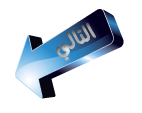 س2
أسجل ثلاثا من حقوق غير المسلمين في بلادنا ؟
1- حق الأمان علي حياتهم وأموالهم .
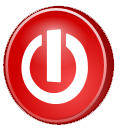 2-المعاملة الحسنة .
3- حق التكافل الاجتماعي .
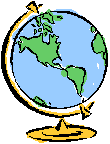 اجابة التقويم
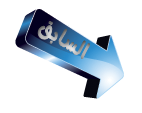 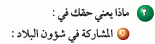 الرئيسية
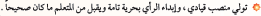 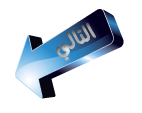 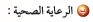 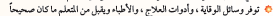 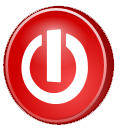 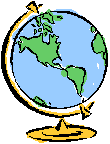 حل تقويم الوحدة
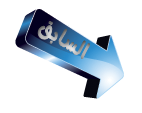 س1
أكمل ما يلي  :
1- حفظ الإسلام الضروريات الخمسة وهي : النفس و المال و العرض و العقل و الاعتقاد .
الرئيسية
2- يتمتع المواطن في المملكة بكافة حقوقه وفق الشريعة الإسلامية .
×
√
ضع علامة (      )  أو  (      )  .
س2
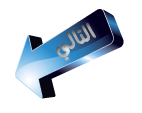 √
1- جاءت حقوق الإنسان وفق لمبادئ الإسلام (       ) .
×
2- إذا لم يقم الإنسان بوجباته في المملكة عاش موفور الكرامة (    ) .
√
3- دوام النعم زيادتها مربوطة بالشكر (     ) .
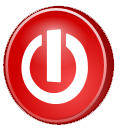 √
4- تعد طاعة ولي الأمر من أهم واجبات المواطن (      ) .
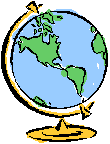 س3
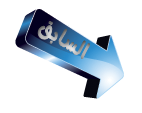 اذكر ثلاثة من مميزات الوطن ؟
1- يكفل لنا حقوق .
3- نتمتع بخيراته .
2- يكفل لغير المسلمين حقوق .
س4
أعطي أدلة من القران والسنة علي ما يلي :
الرئيسية
1- وجوب طاعة ولي الأمر :
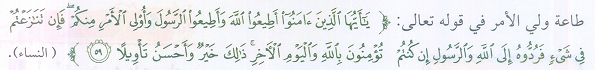 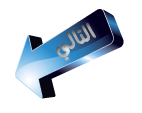 س5
ما هي أهم مهام الجيش السعودي ؟
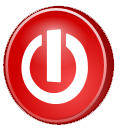 1- حماية الوطن والدفاع عنه .
2- الحفاظ  الأمن والاستقرار .
3- حماية المرافق الحيوية .
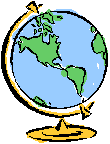 س5
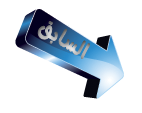 علل : التشريع يدعو الي احترام النظام .
لان احترام النظام يودي الي :
1- حق كل مواطن علي حقه .
3- سيادة الراحة والتالف .
2- تسهيل الإجراءات الحكومية .
4- تنظيم الوقت والاستفادة منه .
الرئيسية
س6
عرف النظام ؟
النظام : هي مجموعة من القواعد التي ترتب الحياة المدنية للناس بشكل يضمن تحقيق مصالحهم .
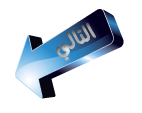 س7
ما واجبي اتجاه المحافظة علي ممتلكات الوطن ؟
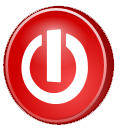 1- الترشيد في الاستخدام .
2- النصح والإرشاد للعابثين .
3- المحاسبة الدقيقة للمسئولين عن الممتلكات .